Программа
«Ладушки»в концепции
с ФГОС ДО
Музыкальный руководитель
МБДОУ № 10 «Золушка» г. Охи
             Кузьмина
 Марина Александровна
Музыкальное воспитание – 
это не воспитание музыканта, 
а, прежде всего, 
воспитание человека.


  В.А.Сухомлинский
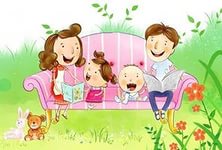 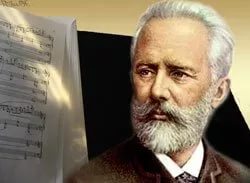 Одна из важных задач, стоящих перед обществом, - это воспитание гармонической личности. Это, прежде всего,  формирование духовной культуры, частью которой является музыкальная культура.
Программа «Ладушки» 
в концепции с ФГОС ДО
Программа по музыкальному воспитанию  «Ладушки» (авторы: И.Каплунова, И.Новоскольцева) создаёт идеальные условия вхождения ребёнка в мир социальных отношений, открытия и презентации своего "Я" социуму, формируя целевые ориентиры. 

В соответствии с ФГОС дошкольного образования целевые ориентиры – это социальные и психологические характеристики личности ребёнка на этапе завершения дошкольного образования.
Целевые ориентиры в музыкальном развитии ребенка:
 проявляет инициативу и самостоятельность в различных видах музыкальной деятельности;
обладает установкой положительного отношения к миру;
обладает развитым воображением, которое реализуется в различных видах музыкальной деятельности,
использует речь для выражения своих мыслей, чувств и желаний;
подвижен, вынослив, владеет основными движениями, может контролировать свои движения и управлять ими и др.
Основные задачи музыкального воспитания:

развивать музыкальные и творческие способности детей (с учётом возможностей каждого) посредством различных видов музыкальной деятельности;
формировать начало музыкальной культуры, способствовать развитию общей духовной культуры.
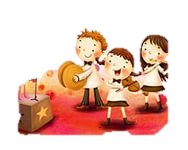 Влияние музыки очень велико, оно неповторимо и незаменимо. Какое бы образование не получил человек, музыка в его жизни присутствует всегда.
И задача педагогов-музыкантов - научить детей понимать музыку, любить её. 
Каждая встреча с музыкой должна приносить детям огромную радость, наслаждение.
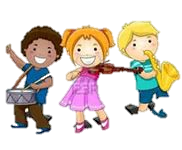 Учитывая огромный педагогический опыт предшественников, а также используя современные методы музыкального воспитания, авторы, обобщая свой многолетний опыт работы, разработали оригинальную систему музыкальных занятий с дошкольниками и создали эффективную образовательно-воспитательную программу "Ладушки".
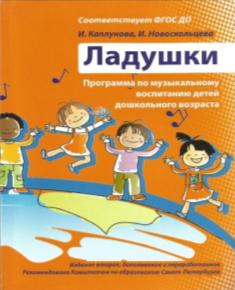 Программа отличается творческим подходом к развитию музыкальных способностей детей дошкольного  возраста, учитывает их психофизиологические особенности, строится на  принципах внимания к потребностям детей и создания атмосферы доверия и партнёрства в различных видах музыкальной деятельности
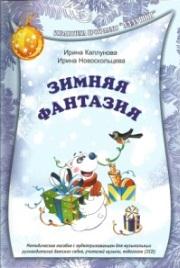 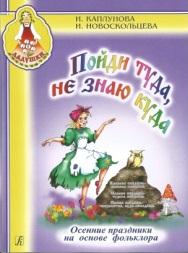 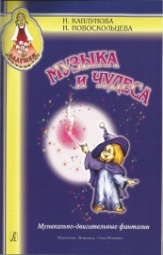 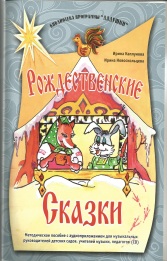 Программу "Ладушки" отличает тесная связь с художественным словом. В процессе различных видов музыкальной деятельности дети слышат много прибауток, считалок, небольших стихов, которые впоследствии используют в повседневной жизни. Детям много рассказывается о музыке разных жанров, 
о композиторах.
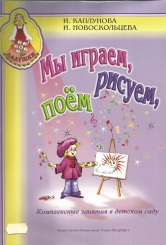 Программа "Ладушки" предусматривает использование в музыкальной деятельности интересного и яркого наглядного материала:
иллюстрации и репродукции;
дидактический материал;
малые скульптурные формы;
игровые атрибуты;
музыкальные инструменты;
аудио - и видеоматериалы;
"живые игрушки" - воспитатели или дети, одетые в соответствующие костюмы.
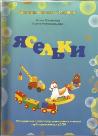 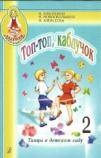 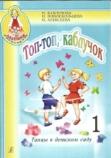 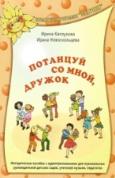 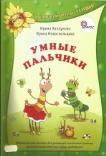 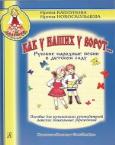 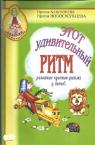 Использование наглядного материала заинтересовывает детей, активизирует их и вызывает желание принять участие в том или ином виде деятельности. И как результат этого -  эмоциональная отзывчивость детей,  прекрасное настроение, хорошее усвоение музыкального материала и высокая активность.
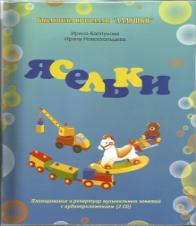 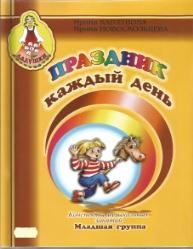 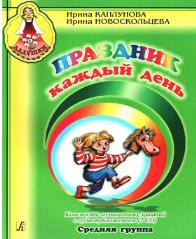 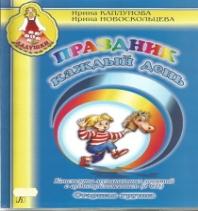 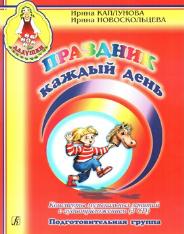 Задачи программы «Ладушки»

1. Подготовить детей к восприятию музыкальных образов и представлений.
2. Заложить основы гармонического развития (развитие слуха, голоса, внимания, движения, чувства ритма и красоты мелодии, развитие индивидуальных музыкальных способностей).
3. Приобщить детей к русской народно-традиционной и мировой музыкальной культуре.
4. Подготовить детей к освоению приёмов и навыков в различных видах музыкальной деятельности адекватно детским возможностям.
Задачи программы «Ладушки»

5. Развивать коммуникативные способности.
6. Научить детей творчески использовать музыкальные впечатления в повседневной жизни.
7. Познакомить детей с разнообразием музыкальных форм и жанров в привлекательной и доступной форме.
8. Обогатить детей музыкальными знаниями и представлениями в музыкальной игре.
9. Развивать детское творчество во всех видах музыкальной деятельности.
Методические принципы.

Одним из главных принципов в работе с детьми является создание обстановки, в которой ребёнок чувствует себя комфортно. 
Второй принцип - целостный подход в решении педагогических задач.
Принцип последовательности предусматривает усложнение поставленных задач по всем  разделам музыкального воспитания.
Четвёртый принцип - соотношение музыкального материала с природным и историко-культурным календарём.
Одним из важнейших принципов музыкального воспитания является принцип партнёрства.
Принцип положительной оценки деятельности детей.
Принцип паритета.
Структура 
музыкального занятия
Приветствие
Педагог, здороваясь с детьми, настраивает их на позитив, создаёт атмосферу доброжелательности, заинтересованности и активного участия.
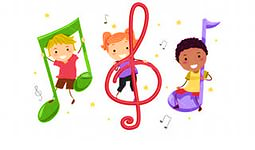 Музыкально-ритмические движения
Музыкально-ритмические движения направлены на то, чтобы дети научились согласовывать свои движения с характером музыки, умели отражать в движении музыкальные образы.
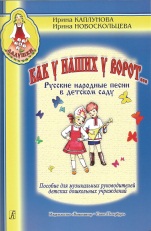 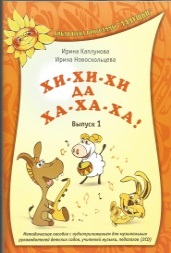 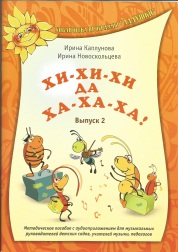 Развитие чувства ритма. Музицирование.
Данный раздел является новым в музыкальном воспитании детей и в занятиях выделен особо. Без ритма невозможно пение и движение. Чувство ритма необходимо выявить и развить.
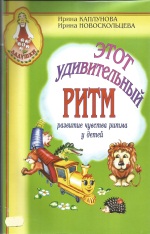 Пальчиковая гимнастика
Пальчиковая гимнастика играет очень важную роль в общем развитии ребёнка. Гимнастика укрепляет мелкие мышцы кисти руки, развивает память, речь и интонационную выразительность.
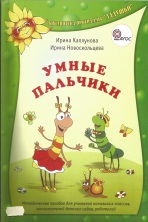 Слушание музыки
Слушание музыки направлено на формирование основ музыкальной культуры. Реализовать эту  цель помогает правильный, грамотный, доступный детскому восприятию отбор произведений. Показательно, что один из самых сложных разделов – «Слушание музыки» - является у детей любимым.
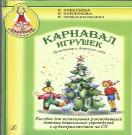 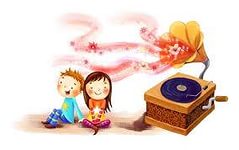 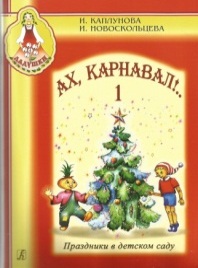 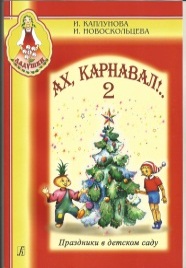 Распевание. Пение.
Распеванию и пению уделяется очень большое внимание. Детям предлагаются несложные, весёлые песенки-распевки, песни доступные по содержанию, мелодически ярко-окрашены, в нужном диапазоне.
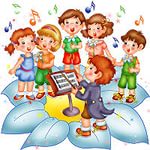 Пляски. Игры. Хороводы.
Основная цель этого раздела – дать возможность детям подвигаться под музыкальное сопровождение, создать радостное настроение.
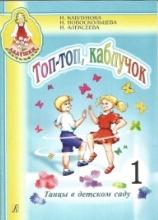 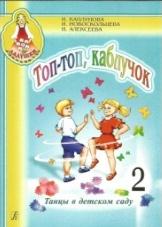 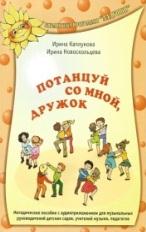 Пляски. Игры. Хороводы.
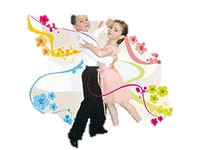 Массовые танцы доставляют детям огромное удовольствие и решают множество педагогических задач: 
это и развитие коммуникативных отношений, 
вовлечение в совместную деятельность, 
развитие пластики и непринуждённого исполнения, 
умения слышать изменения в музыке и соответственно менять движения; 
развивается чувство ритма и, конечно же, 
хорошего музыкального вкуса.
Пусть  этот девиз станет вашим: "Ввести ребёнка в мир музыки с радостью и улыбкой!"
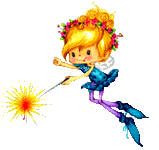 Используемая литература:
Программа по музыкальному воспитанию  «Ладушки»
 (авторы: И.Каплунова, И.Новоскольцева)